Bringing Together Linux-based Switches and Neutron
[Speaker Notes: Speaker: Nolan]
Who We Are
Nolan Leake
Cofounder, CTO
Cumulus Networks
Chet Burgess
Senior Director, Engineering
Metacloud
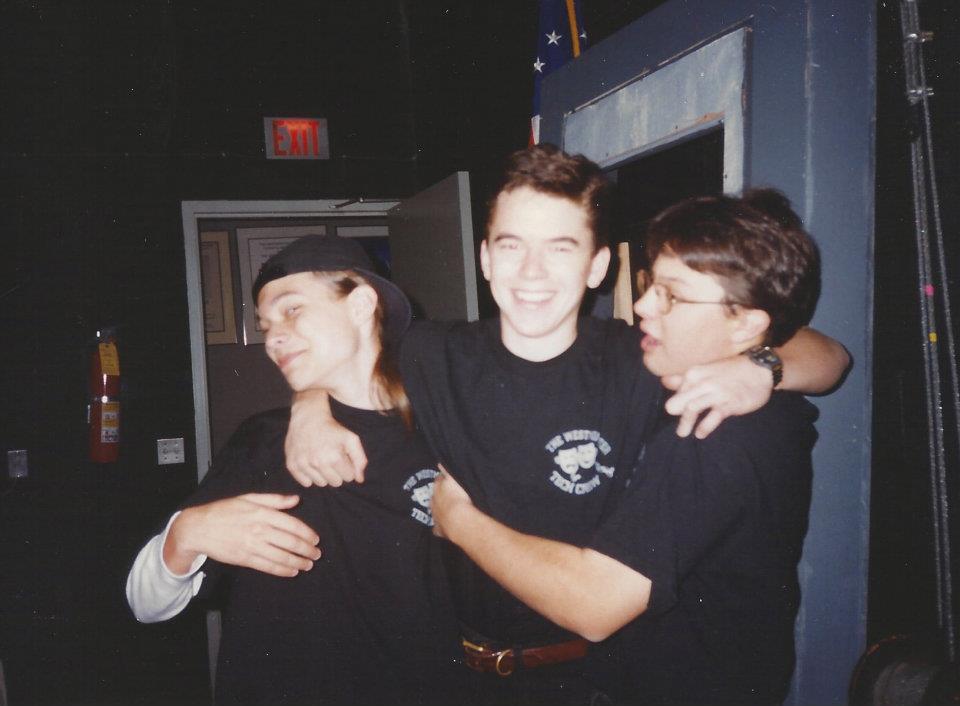 [Speaker Notes: Speaker: Nolan & Chet]
Why Linux-Based Switches?
Everyone knows how to configure Linux Networking
VMs
Development, Testing, Demos
Create complex topologies on laptops
Cumulus Linux
Linux Distribution for HW switches (Debian based)
Hardware accelerate Linux kernel forwarding using ASICs
Just like a Linux server with 64 10G NICs, but ~50x faster
[Speaker Notes: Speaker: Nolan]
“Unmanaged”
Physical
Switches
eth1
Network Controller
DHCP agent
dnsmasq
L3 agent
L3 Agent
br101
br102
Neutron Server
eth0.101
eth0.102
Neutron ML2 Driver
eth0
Linux Bridge ML2 mechanism driver
Trunked
Linux Bridge Agent
swp2
Switch
vm02
vm03
vm01
br0
tap02
tap03
tap01
swp1
br102
br101
Trunked
eth0.102
eth0.101
Hypervisor
eth0
vlan101
vlan102
Trunked
[Speaker Notes: Speaker: Nolan]
Configured by Vendor Proprietary ML2 Mechanism Driver
eth1
Network Controller
DHCP agent
dnsmasq
L3 agent
L3 Agent
Vendor Proprietary
Managed Physical
Switches
br101
br102
Neutron Server
eth0.101
eth0.102
Neutron ML2 Driver
eth0
Vendor Proprietary ML2 mechanism driver
Trunked
Linux Bridge Agent
swp2
Switch
vm01
vm02
vm03
Vendor Specific Magic
tap01
tap02
tap03
Vendor Agent
swp1
br101
br102
Trunked
eth0.101
eth0.102
Hypervisor
eth0
vlan101
vlan102
Trunked
[Speaker Notes: Speaker: Nolan]
Configured by Linux Switch ML2 Mechanism Driver
eth1
Network Controller
DHCP agent
dnsmasq
L3 agent
L3 Agent
Linux Managed
Physical
Switches
br101
br102
Neutron Server
eth0.101
eth0.102
Neutron ML2 Driver
eth0
Linux Bridge ML2 mechanism driver
Trunked
Linux Bridge Agent
swp2
Switch
vm01
vm02
vm03
swp2.101
swp2.102
br101
br102
tap01
tap02
tap03
swp1.101
swp1.102
Linux Switch Agent
swp1
br101
br102
Trunked
eth0.101
eth0.102
Hypervisor
eth0
vlan101
vlan102
Trunked
[Speaker Notes: Speaker: Nolan]
Implementation
Prototype agent that runs on Linux based switches
Based on existing Linux Bridge Agent
Leverage existing ML2 notification frame work
Agent gets notified of certain events
port create, port update, port delete
Examines event and takes action when appropriate
[Speaker Notes: Speaker: Chet]
What’s left to do?
Add support for trunking between switches
Add support for LLDP based topology mapping
State Synchronization
agent/switch restarts
Detect topology change
Refactor to share code with Linux Bridge Agent
Upstream in Icehouse
[Speaker Notes: Speaker: Chet]
Demo
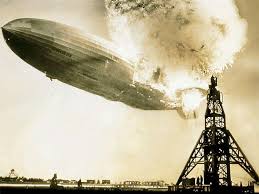 Is L2 the right tool for the job?
Traditional DC Network Design
L2/L3 demarcation point at aggregation layer
Challenges:
Aggregation points must be highly available and redundant
Aggregate scalability
MAC/ARP, VLANs, choke point for East-West connectivity
Too many protocols
Proprietary protocols/extensions
[Speaker Notes: Speaker: Nolan]
Traditional Enterprise Network Design
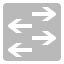 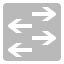 Core
ECMP
L3
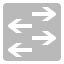 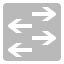 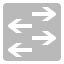 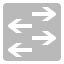 Aggregation
VRRP
VRRP
L2
STP
STP
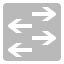 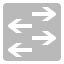 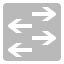 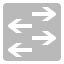 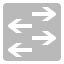 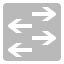 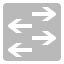 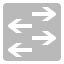 Access
[Speaker Notes: Speaker: Nolan]
L3: A better design
IP Fabrics Are Ubiquitous
Proven at megascale
ECMP
Better failure handling
Predictable latency
No east/west bottleneck
Simple Feature Set
Scalable L2/L3 Boundary
SPINE
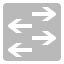 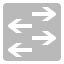 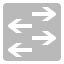 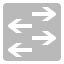 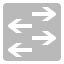 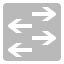 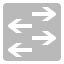 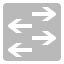 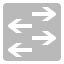 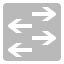 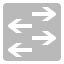 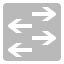 LEAF
[Speaker Notes: Speaker: Nolan]
How would this work?
VM Connectivity
ToR switches announce /32 for each VM
L3 Agents on hypervisor 
Hypervisors have /32 route pointing to TAP device
No bridges
Floating IP
Hypervisor announces /32 for Floating IP
1:1 NAT to private IP on hypervisor
[Speaker Notes: Speaker: Chet
VM Mobility Notes:
	-Leverage existing notification used during migrations]
How would this work?
VM Mobility
Withdraw /32 from source, announce on destination
Scalability
Average VM will have 1-2 IP addresses (fixed, floating)
Current gen switching hardware handles ~20K routes
Next gen switches hardware handles ~100K routes
1 OSPF zone per ~500 hypervisors*
Security/Isolation
VMs are L2 isolated (no bridges)
L3 isolation via existing security groups
[Speaker Notes: Speaker: Chet
Scaling Notes:
	-If route limit exceeded create OSPF areas and use inter-area routers for connectivity]
Q&A